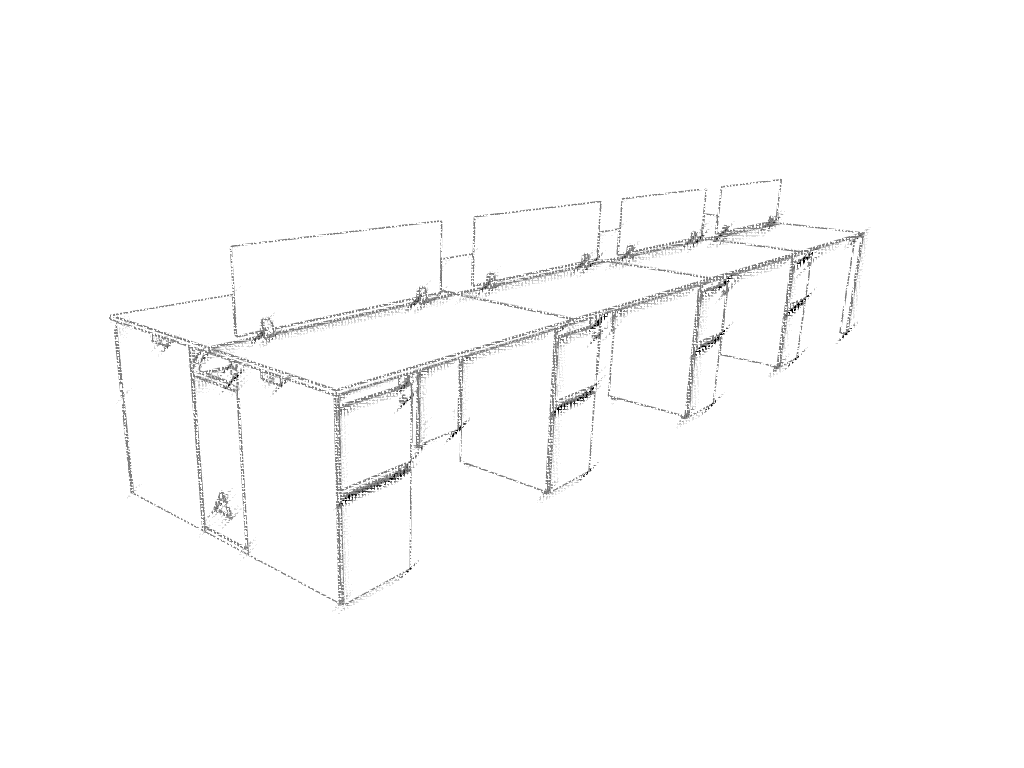 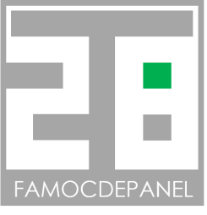 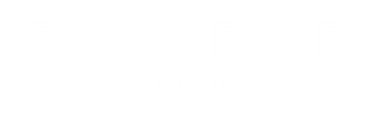 Línea de mobiliario inspirado en el proceso de producción del modelo T de Ford, el cual se caracteriza por ser el primer vehículo que se fabricó en serie, para lo cual fue necesario transformar el esquema de producción industrial , la reducción de los costos de fabricación y la estandarización de las partes y los procesos.
CONCEPTO
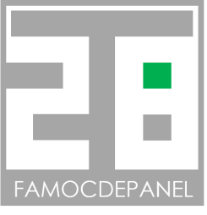 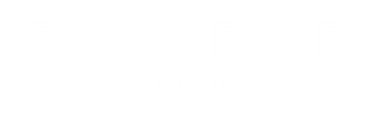 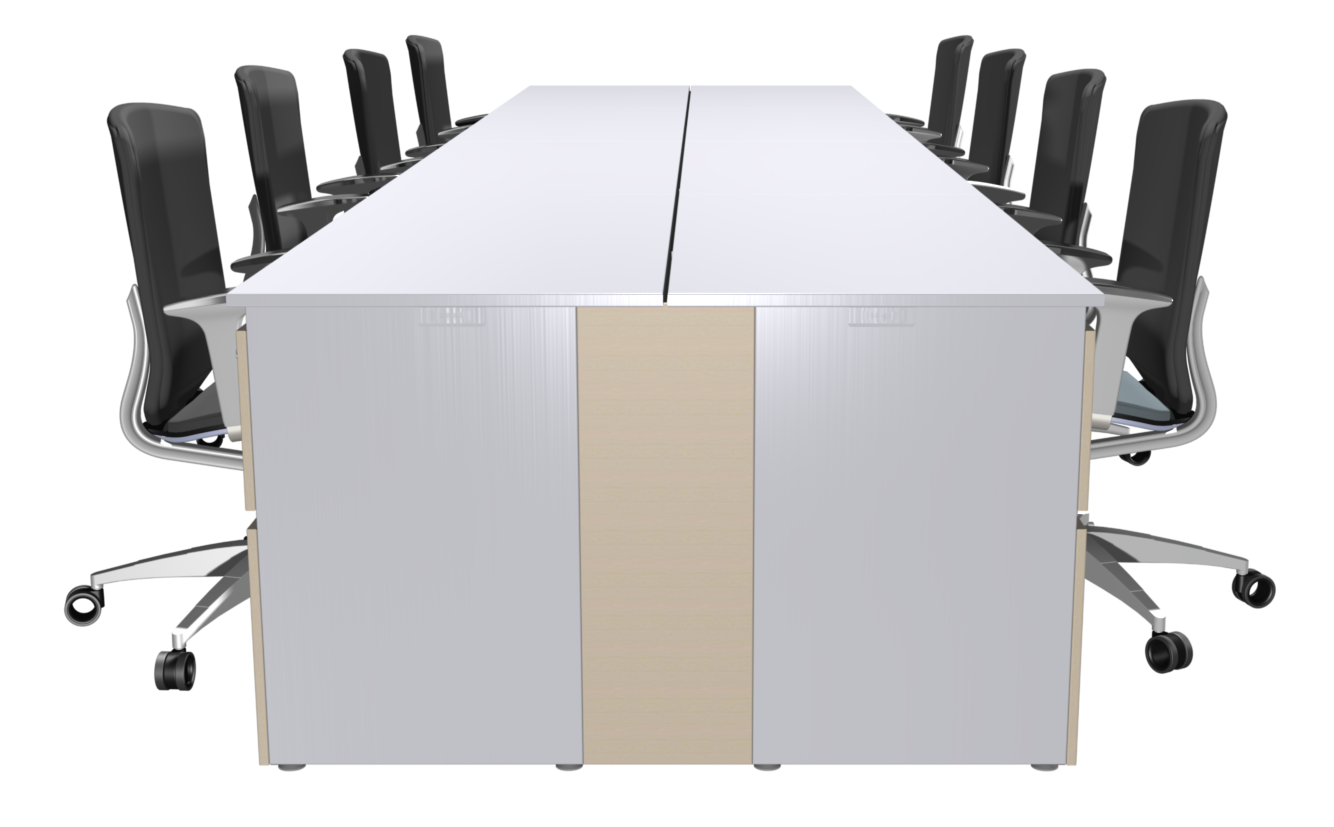 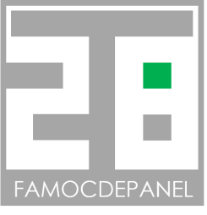 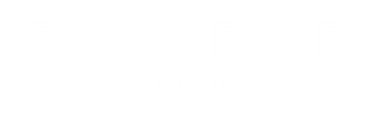 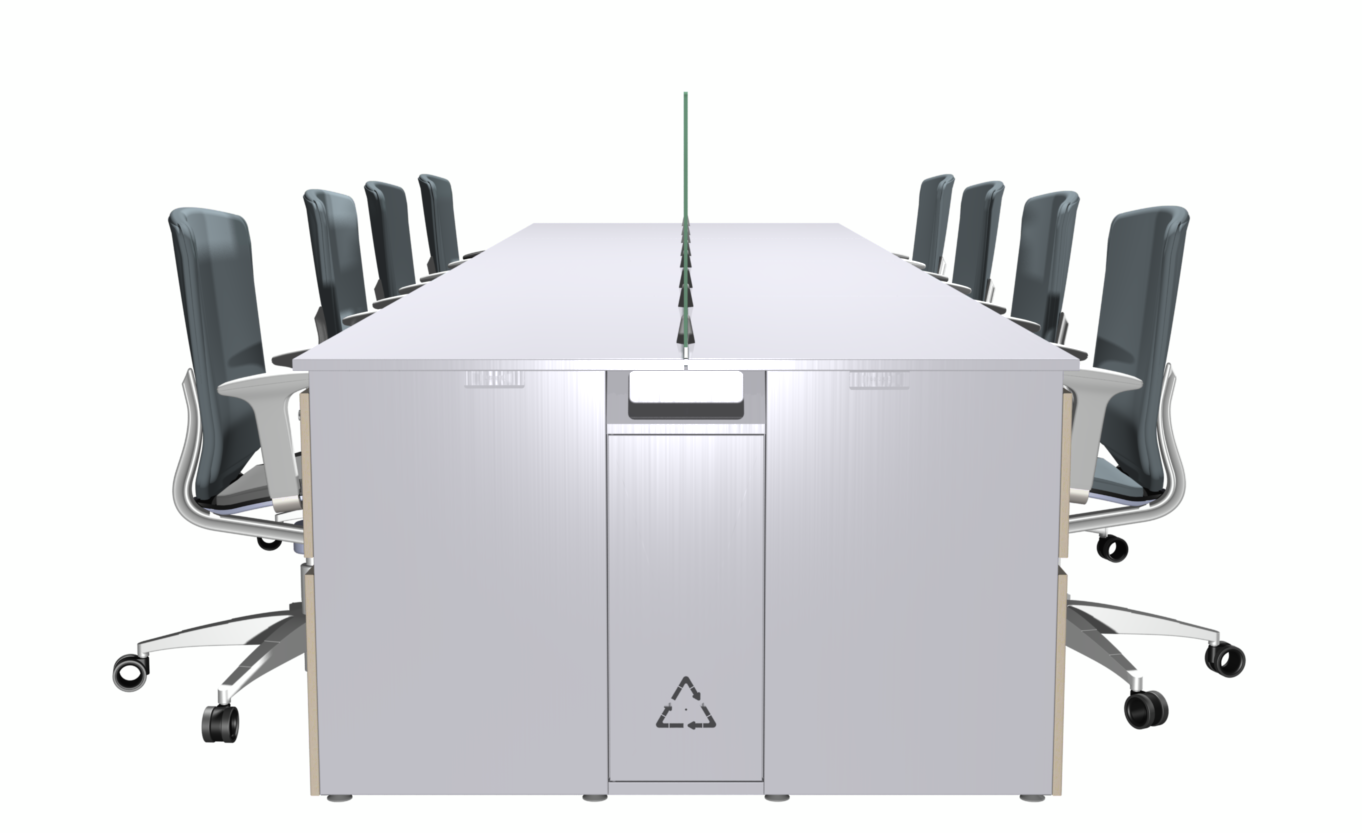 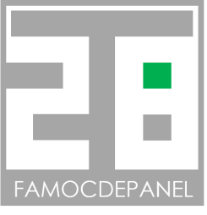 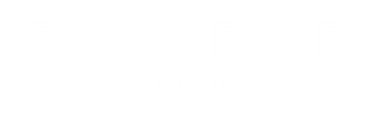 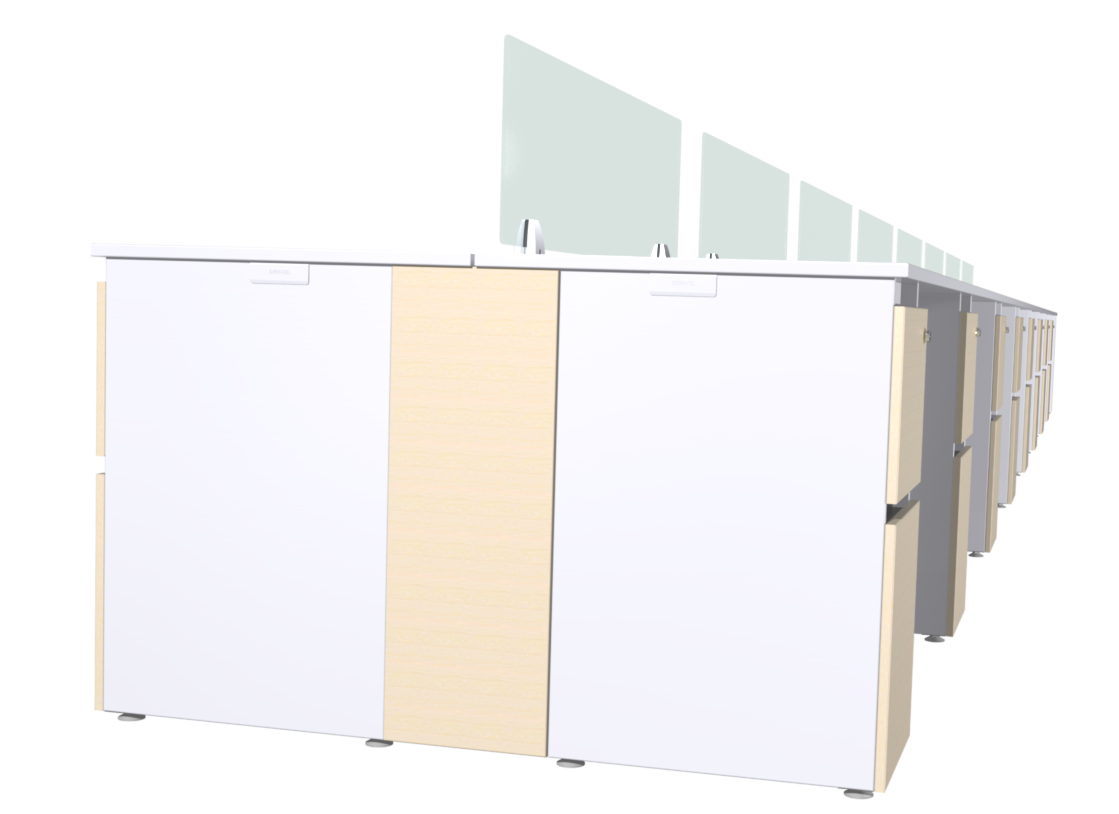 “El diseño como componente del  proceso de innovación dentro de una organización permite a la empresa conseguir la diferenciación de sus productos  y también la reducción de sus costos de producción”.
Jose Maria Ibáñez
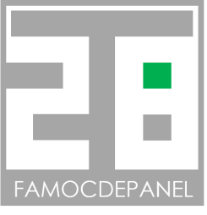 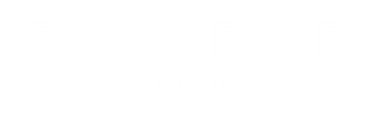 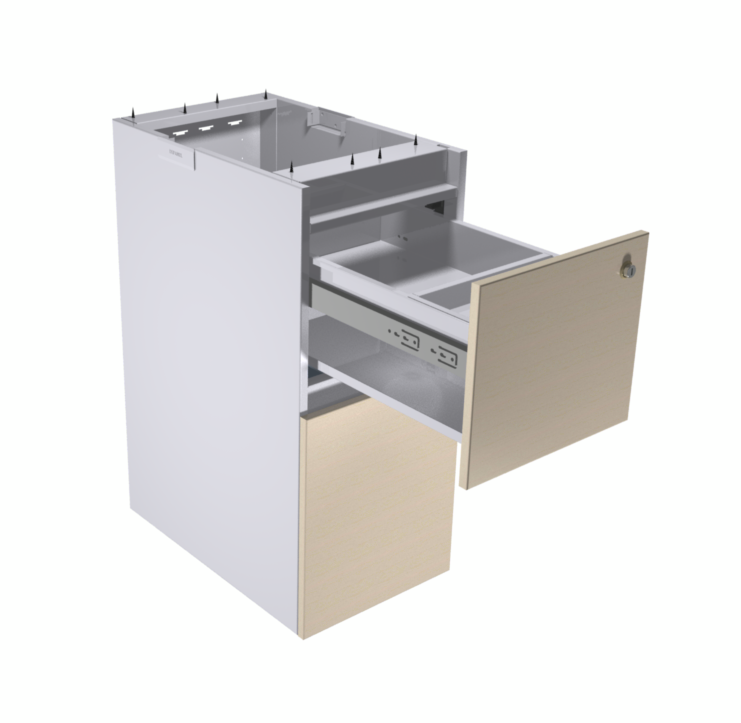 ESTANDARIZACION

MODULARIDAD

PRODUCCION EN SERIE

ECONOMIA CIRCULAR

RAPIDEZ

FACILIDAD

INNOVACION

SOSTENIBILIDAD
GRUPO DISEÑO
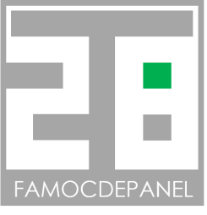 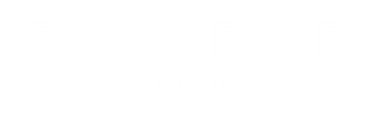 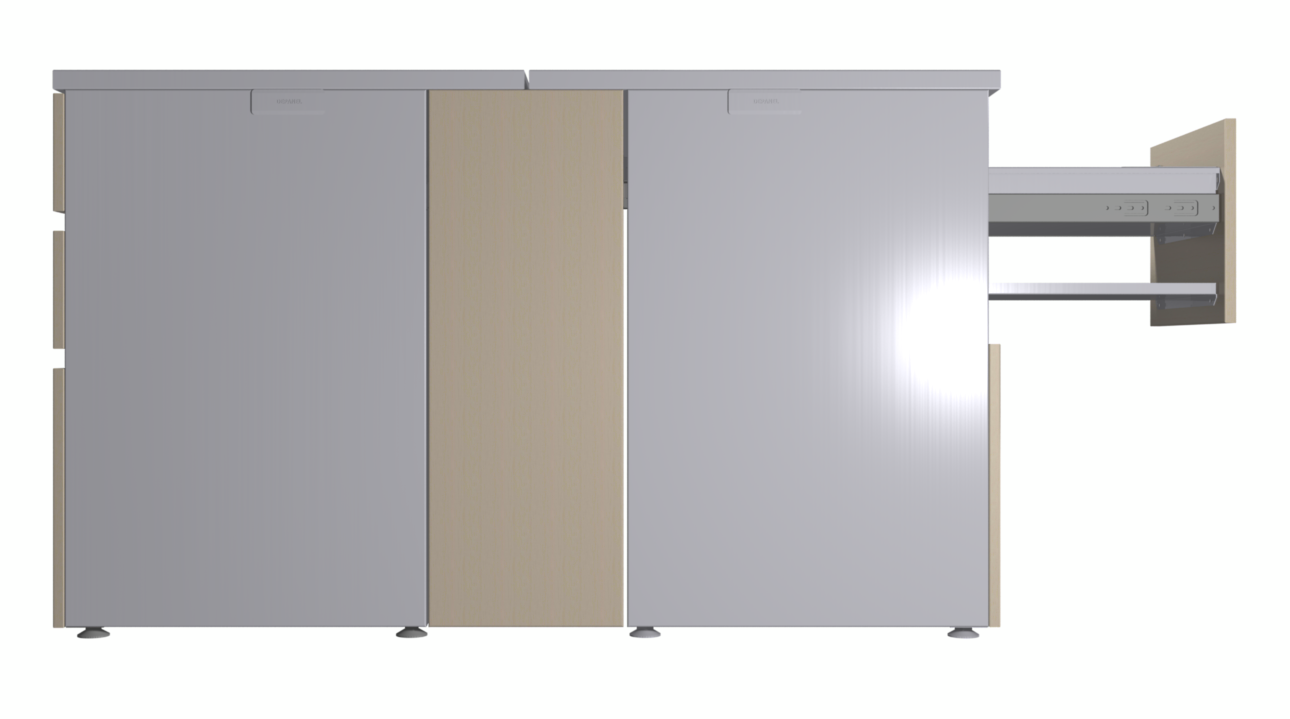 Estandarización de procesos de producción por producto para  mejorar tiempos y calidad. de producción.

 Modularidad en los productos para ser utilizados en diferentes configuraciones.

 Ciclo de vida circular del  producto.

 Procesos de producción totalmente limpios.

 Innovación disruptiva en procesos comerciales.

 Precios inferiores a las líneas actuales
ATRIBUTOS
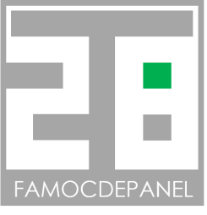 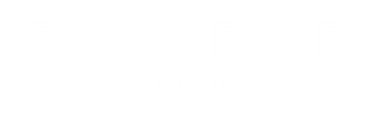 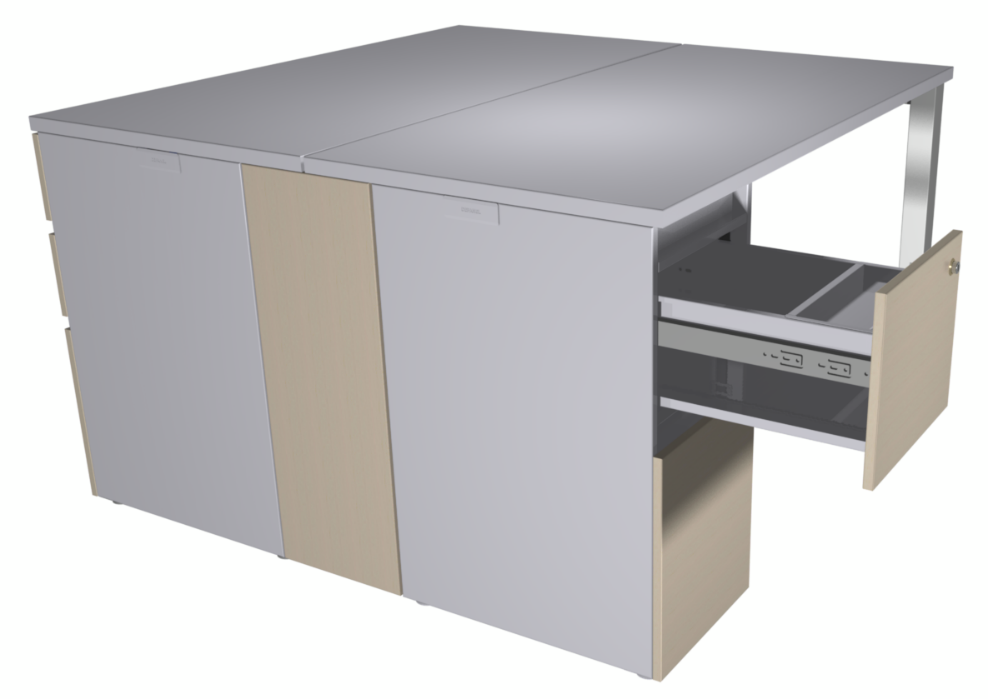 Superficies de trabajo en melanina de 19 mm con canto plano termo fundido tipo hotmelt, incluyen paso de cable del ducto a la parte superior del puesto de trabajo.

 Almacenamientos con laterales y frentes en melanina de 15 mm, espaldares  y cajones en lamina CR. Cerradura tipo trampa para los dos cajones, no tienen techo.

 Elementos de conducción vertical y horizontal en lamina CR.de fácil inspección, acompañada de sus respectivas barreras de separación de cableado. Son elementos modulares de fácil remoción que se vuelven dobles o sencillos de acuerdo a la configuración que se requiera.

 Bases modulares elaboradas en combinación de tubo cuadrado y rectangular de acero CR.

 Pantallas en vidrio laminado o tela intercambiable, con herrajes en aluminio, 35 cms sobre la superficie de trabajo
COMPOSICION
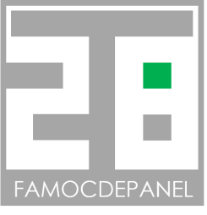 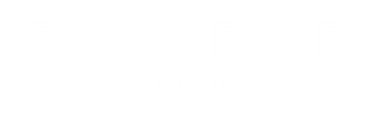 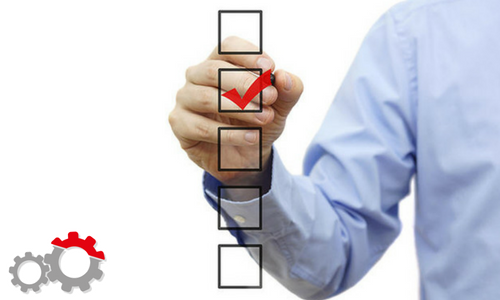 Puestos tipo operativos dobles y sencillos

Puestos tipo coordinador

Puestos tipo director

Mesas de reuniones

Accesorios
TIPOLOGIAS
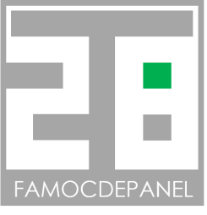 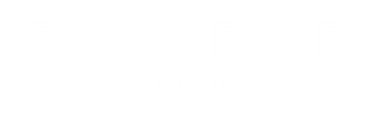 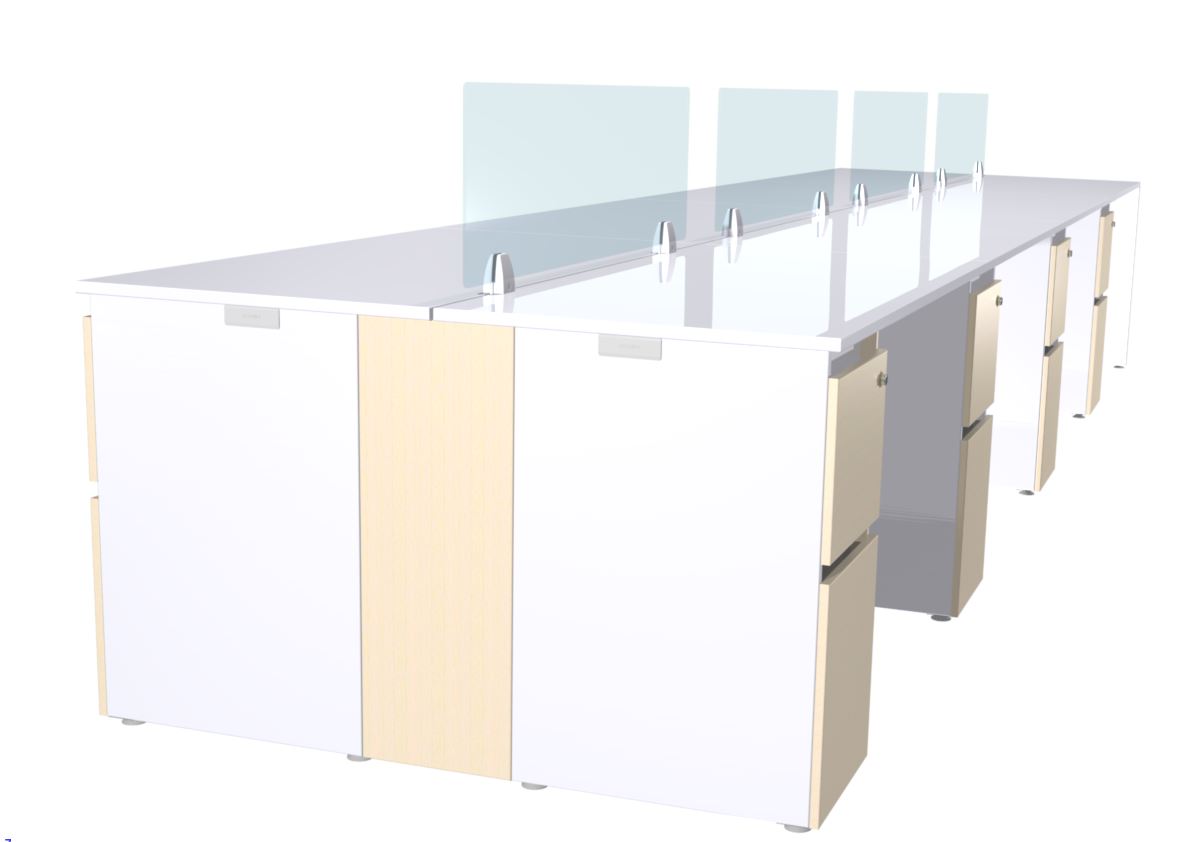 Estaciones de trabajo de 120 cms. O 150 cms, por 60 cms de profundidad, provistas de un sistema de almacenamiento tipo cajonera  de dos gavetas; y dotado de los elementos de conducción de cableado verticales y horizontalmente. 

Se presenta en las siguientes configuraciones:
 
Puestos dobles desde dos hasta 12 puestos en línea
Superficies en 19 mm
OPERATIVOS DOBLES
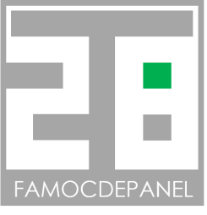 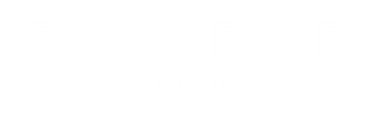 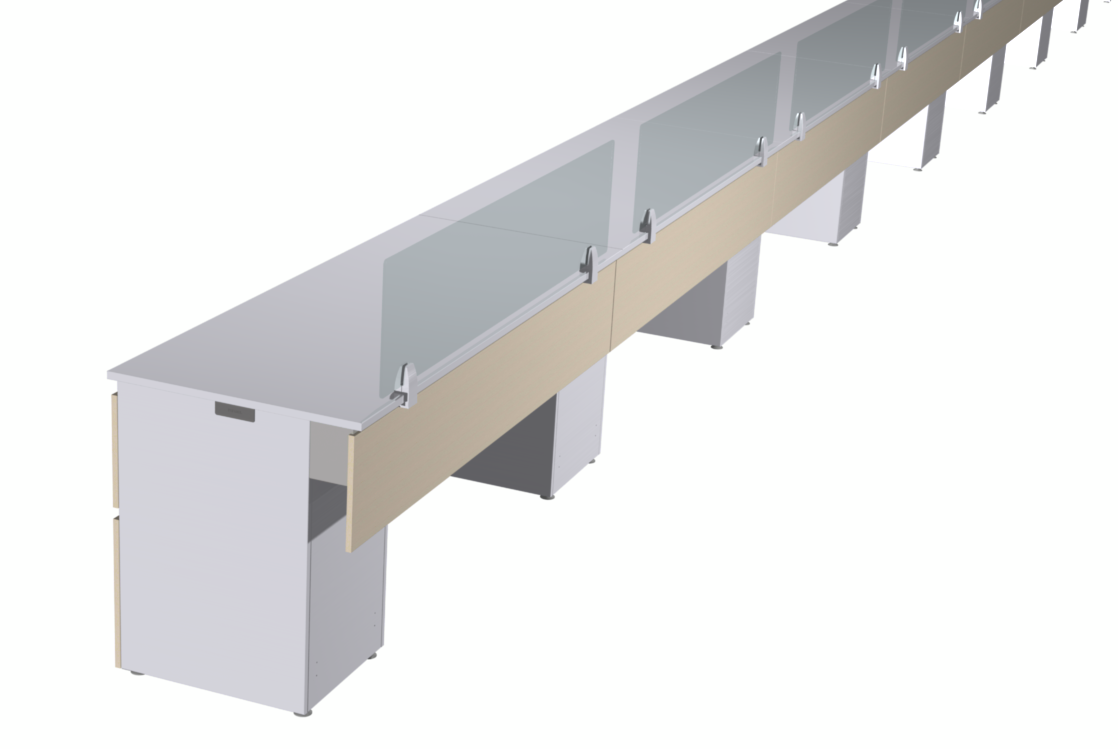 Estaciones de trabajo de 120 cms. O 150 cms, por 60 cms de profundidad, provistas de un sistema de almacenamiento tipo cajonera  de dos gavetas; y dotado de los elementos de conducción de cableado verticales y horizontalmente. 

Se presenta en las siguientes configuraciones:

Puestos sencillo desde uno hasta 6 puestos en línea 
Superficies en 19 mm
OPERATIVOS SENCILLOS
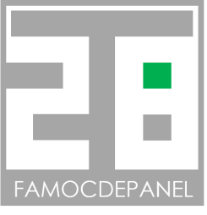 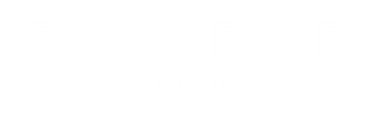 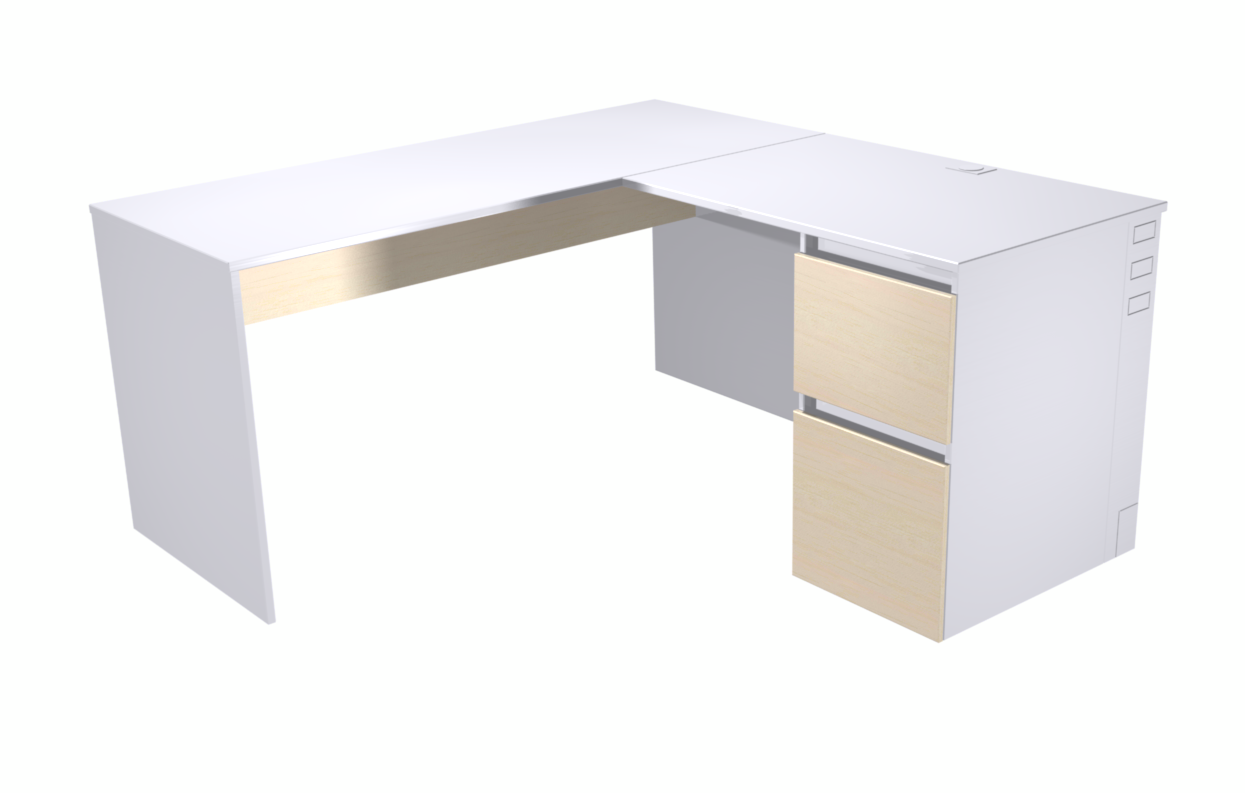 Estaciones de trabajo conformadas por una superficie principal de 60 cms por 150 cms y una superficie tipo retorno de 60 cms por 90 cms, acompañadas de sus respectivas bases en el mismo material y color de las superficies; el puesto  está dotado de un faldero metálico, un sistema de almacenamiento tipo cajonera y los elementos necesarios para conducción de cableado.

Superficies en 25 mm
COORDINADORES
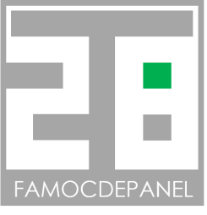 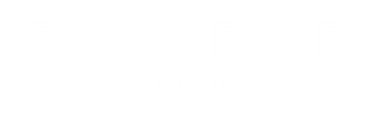 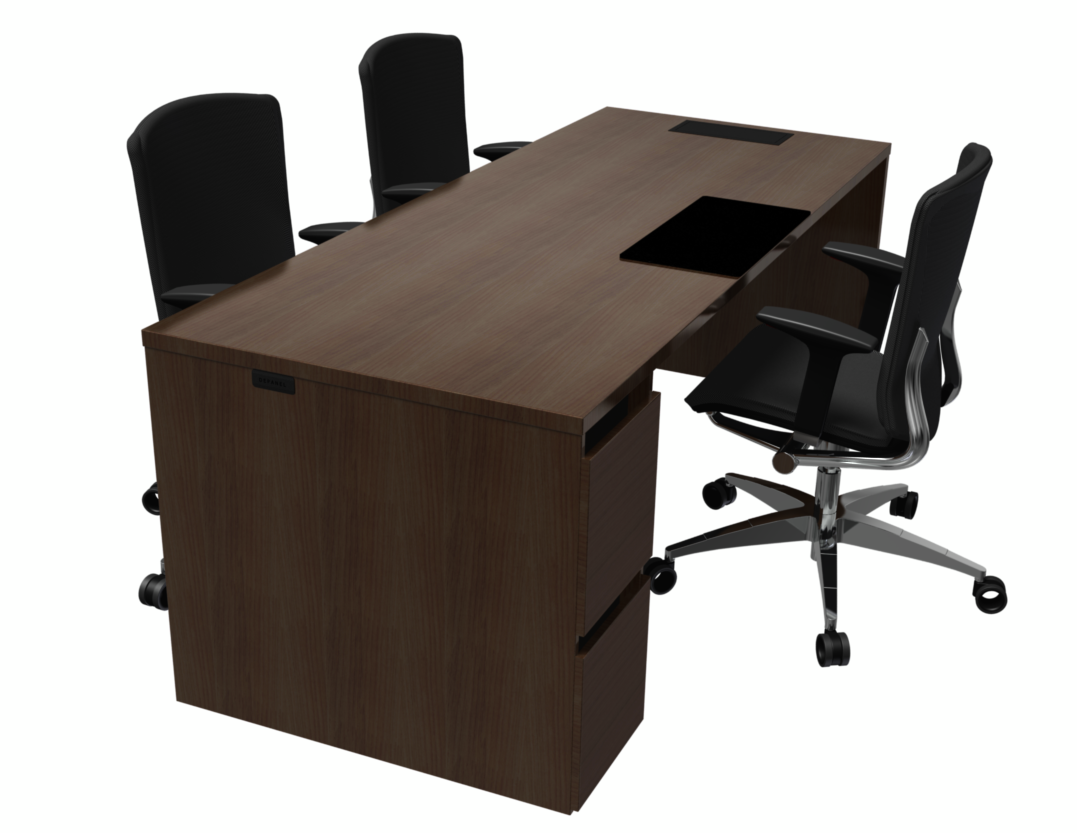 Estación de trabajo  de 75 cms por 200 cms provista de sus respectivas bases en el mismo material y color de la superficie; el puesto  está dotado de un faldero metálico, un sistema de almacenamiento tipo cajonera y los elementos necesarios para conducción de cableado.

Superficies en 25 mm
DIRECTORES
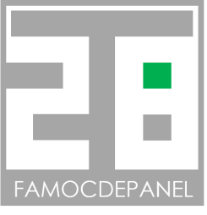 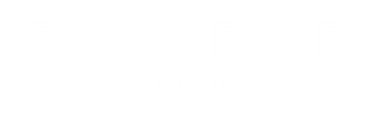 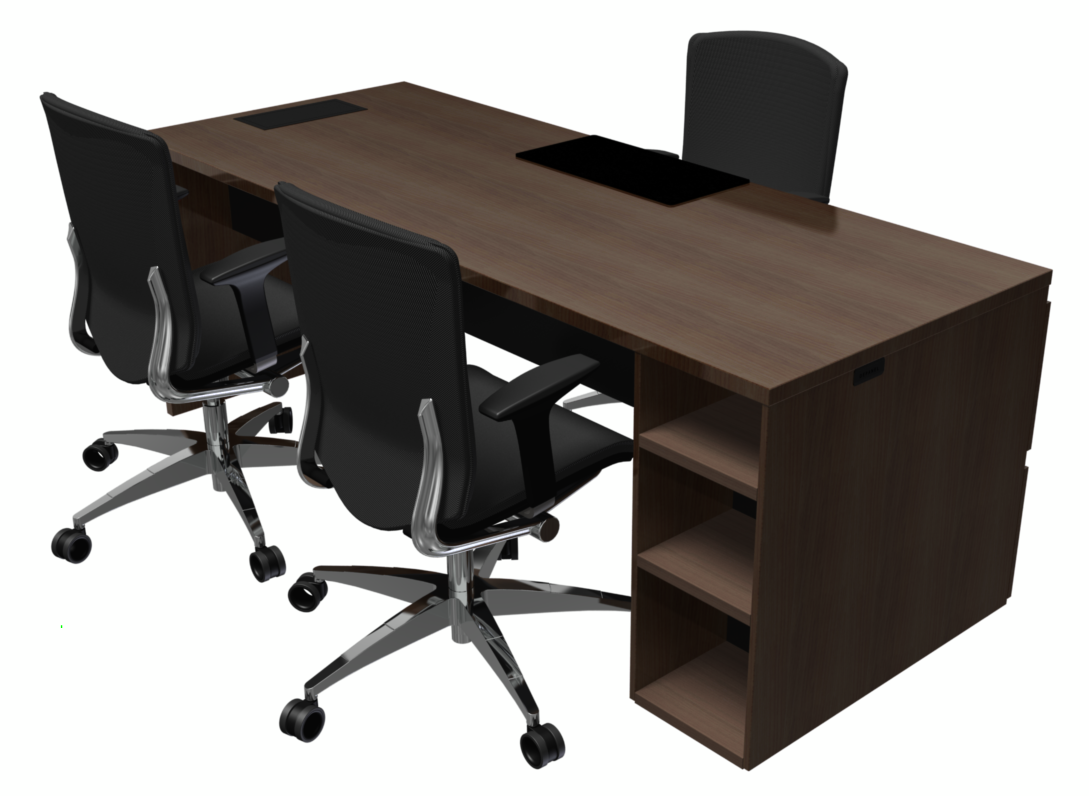 Entrepaños removibles en la parte frontal del mueble.

No incluye el vade.
DIRECTORES
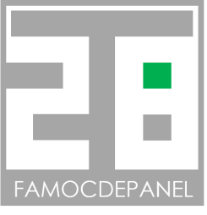 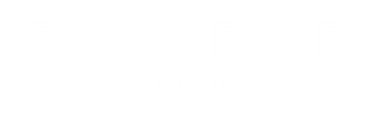 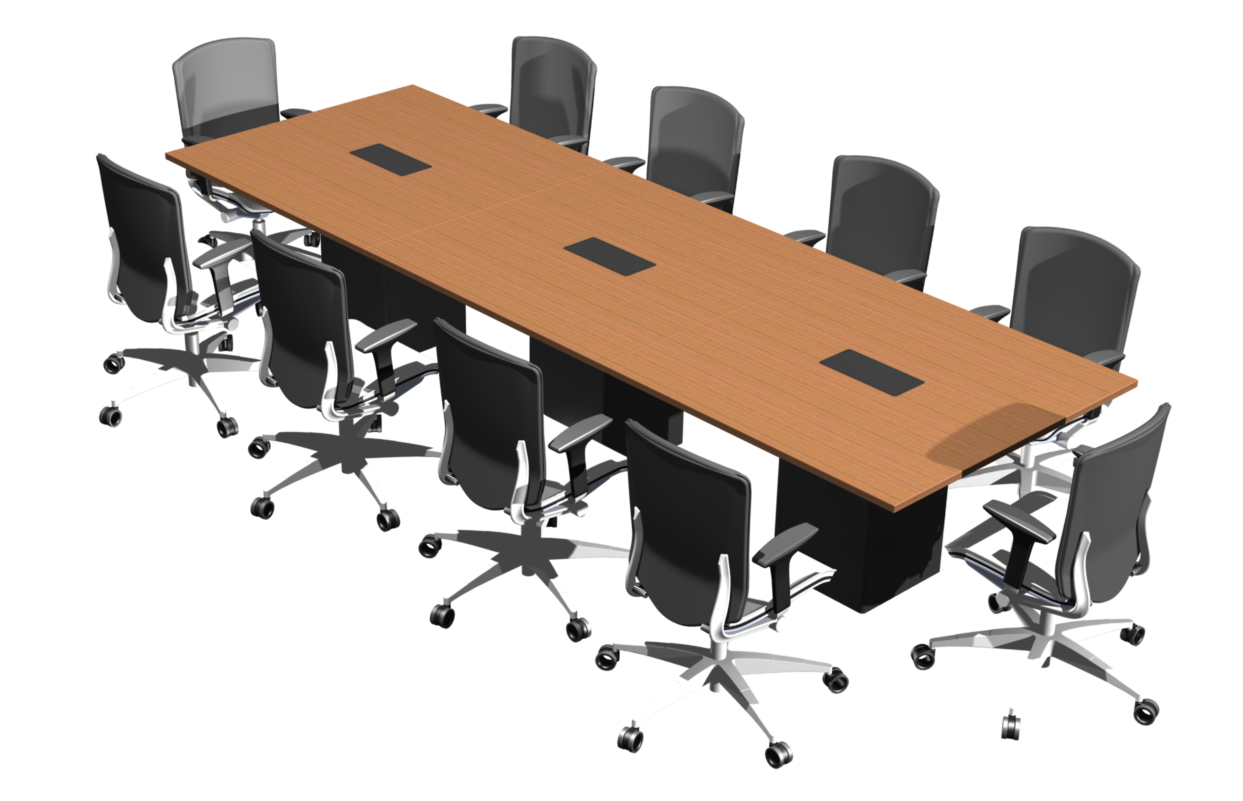 Conformadas por la unión de una o más mesas modulares de 120 cms por 120 cms las cuales están provistas de sus respectivos soportes y los elementos que garantizan la conducción de cableado desde el piso hasta la superficie de trabajo.
MESAS DE JUNTAS
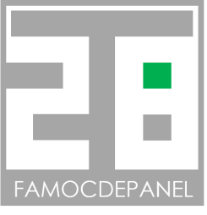 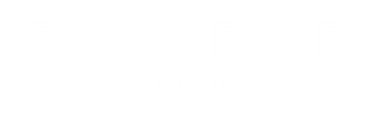 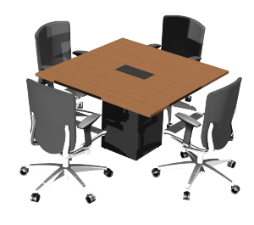 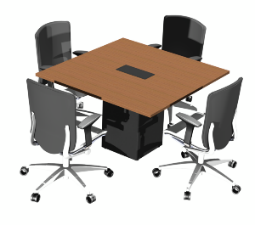 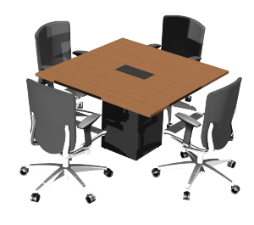 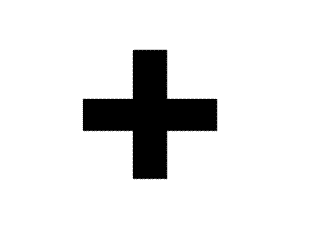 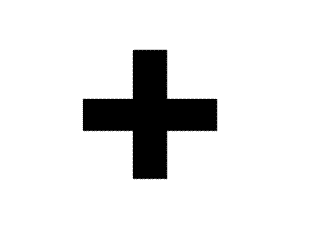 Se pueden lograr las siguientes configuraciones:
120 x 120
120 x 240
120 x 360
120 x 480
Mesas en “U”
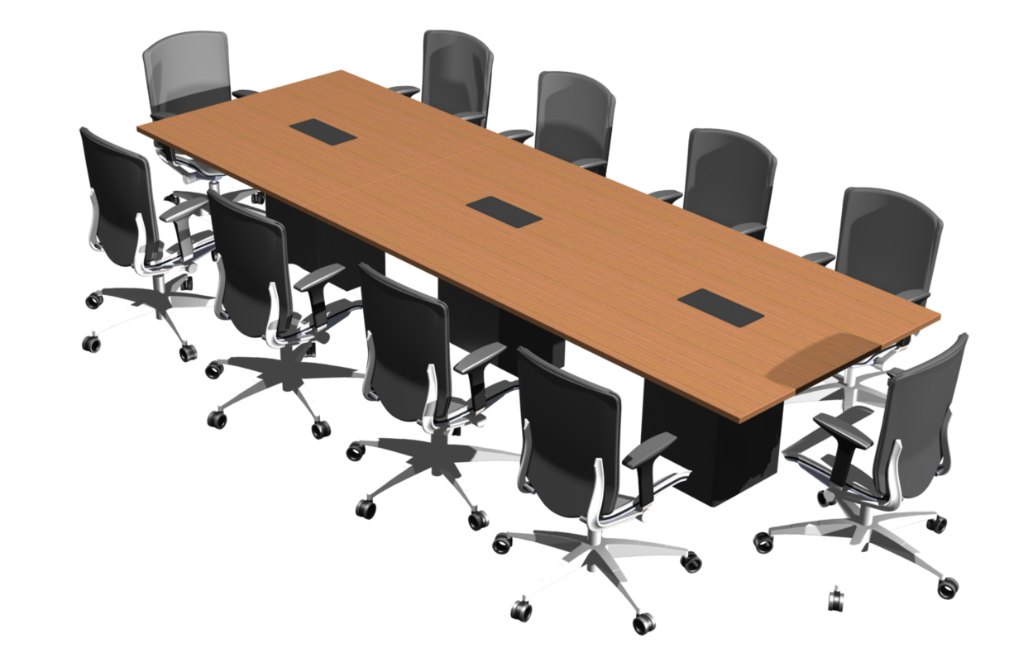 MESAS DE JUNTAS
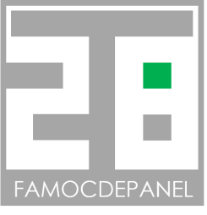 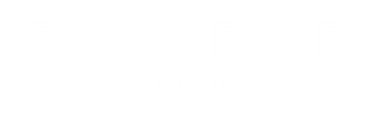 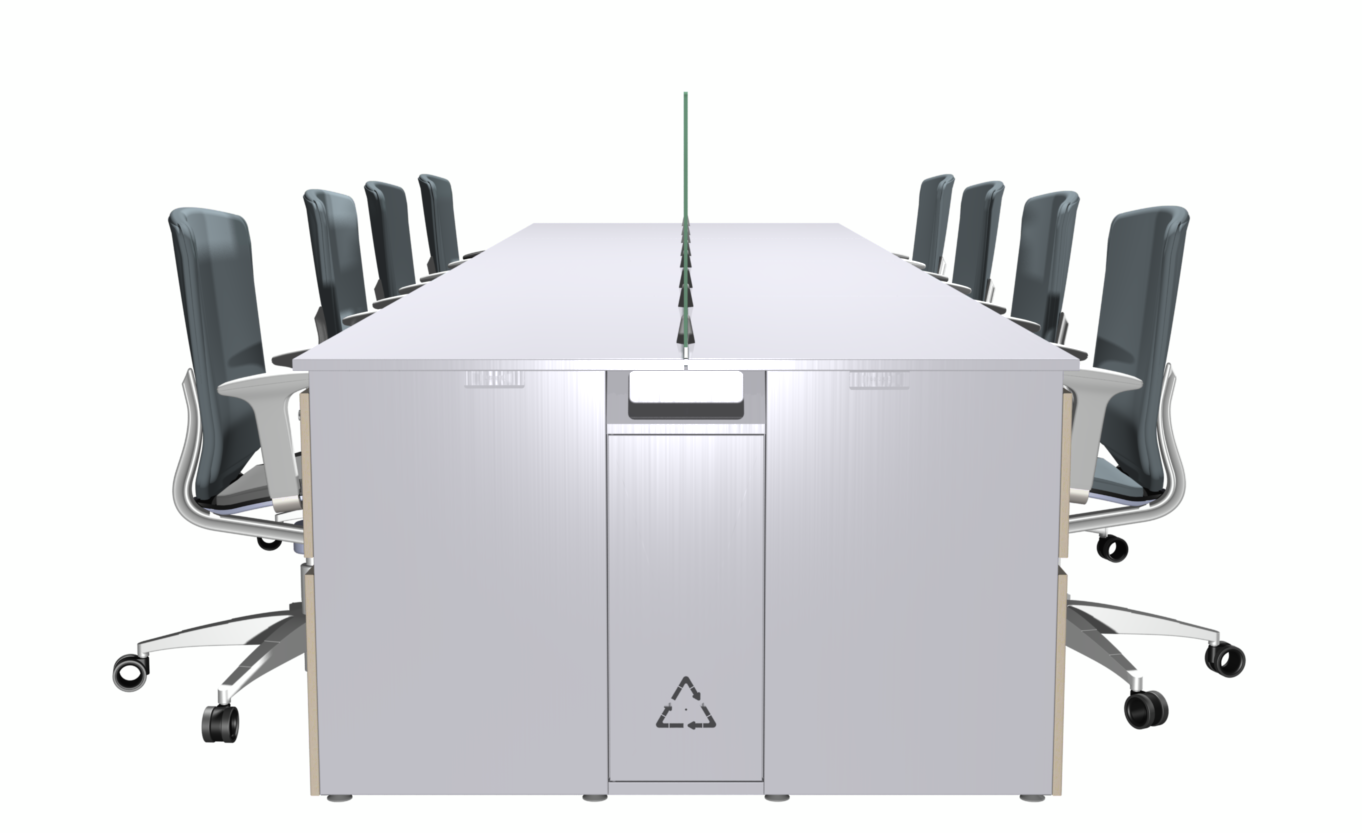 Estación de reciclaje para puestos dobles.

Almacenamiento tipo biblioteca de 900.

Pantallas en vidrio.

Pantallas en tela intercambiable.

Falderos para puestos sencillos.

Complemento cableado mesa de juntas
ACCESORIOS
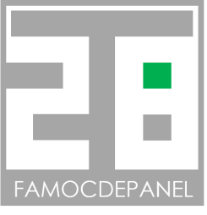 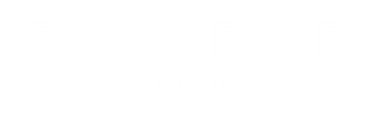 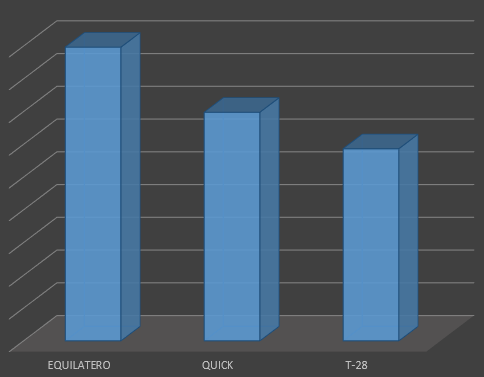 El objetivo es lograr una  disminución de precios entre un 12 y un  15 por ciento  respecto a la línea Quick.
PRECIOS
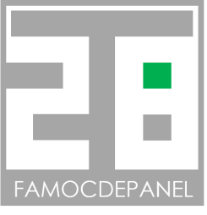 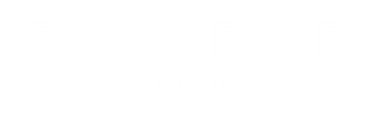 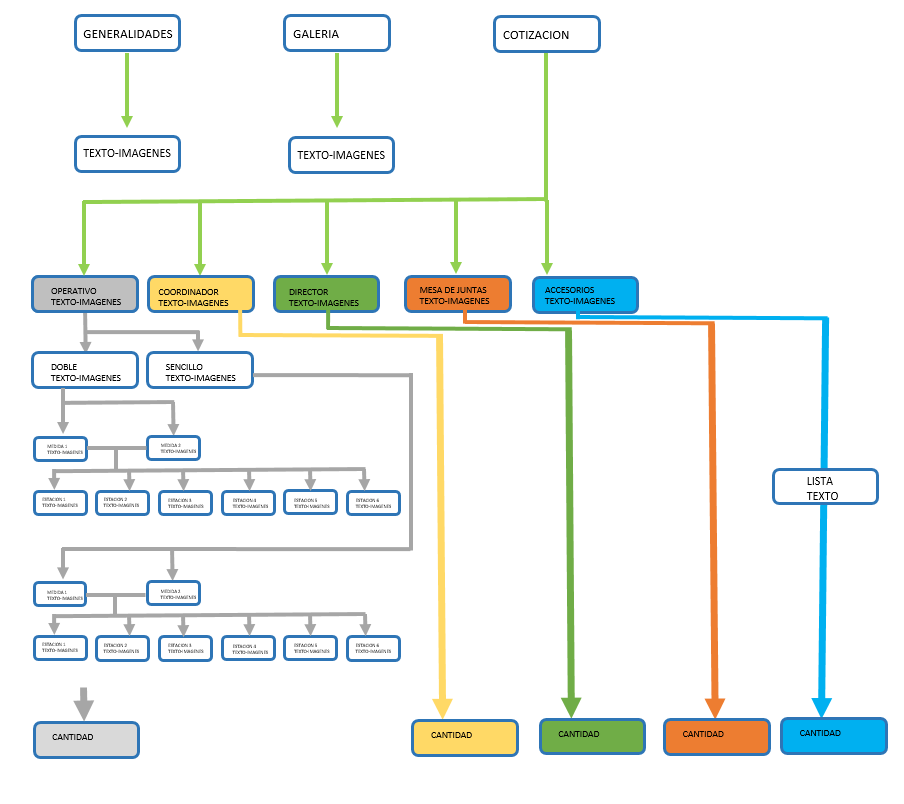 Identificar el tipo de puesto que se va a cotizar entre puestos operativos, coordinadores, directivos, mesas de juntas o accesorios.

Una vez elegida la tipología puestos operativos, se debe seleccionar la configuración entre estaciones sencillas o dobles; a continuación se debe seleccionar la medida entre 120 o 150 cms, y por último se escribe la cantidad de estaciones a cotizar.

Para los puestos coordinadores o directivos solamente se deben escoger la cantidad  de puestos a cotizar (los puestos no tienen sentido derecho –izquierdo).

En cuanto a las mesas de juntas únicamente se deben escoger la cantidad de mesas modulares de 120 x 120 e indicar la cantidad de uniones necesarias.

Los accesorios se deben escoger indicando solamente la cantidad.
COTIZACION
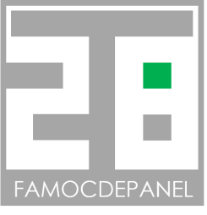 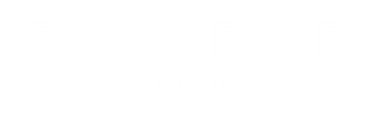 BLANCO

NEGRO

MADERA A

MADERA B
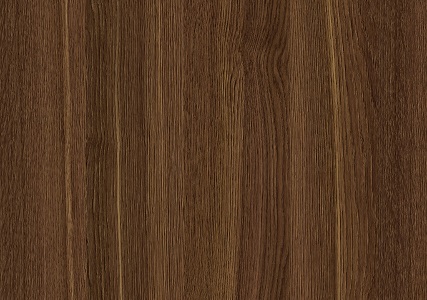 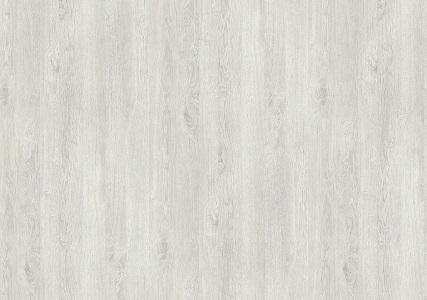 A
B
COLORES
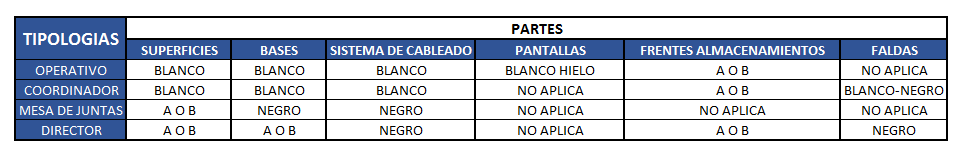 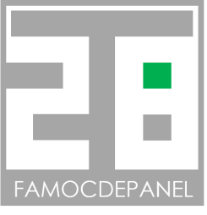 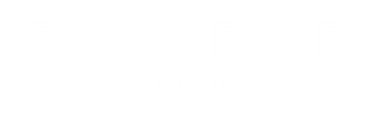 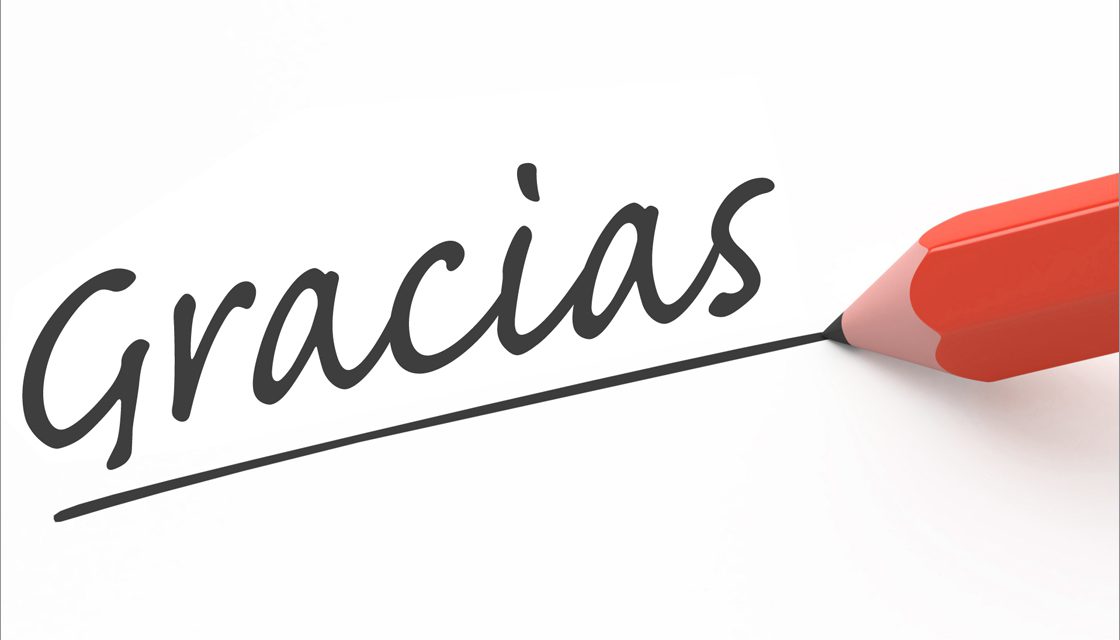 GERENCIA DE PRODUCCION

PLANTA DE PRODUCCION

DEPARTAMENTO DE SISTEMAS

DEPARTAMENTO DE MERCADEO
AGRADECIMIENTOS
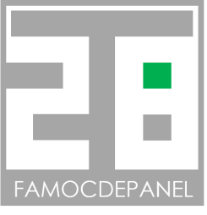 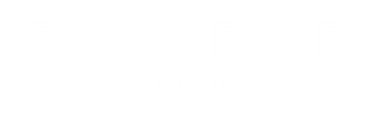